Oferta pomocy społecznej dla uchodźców
Bogusława Domańska
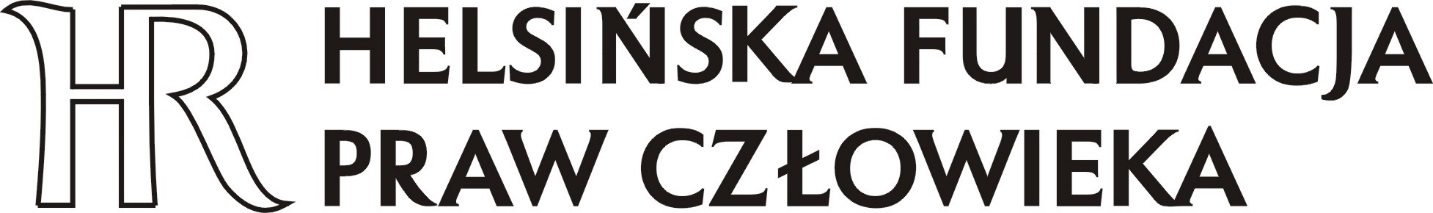 Rys historyczny poszukiwania ochrony w Polsce
1945-1989- Polska jako kraj wysyłający migrantów
I poł. lat 90-tych- migracje z krajów powstałych po rozpadzie Związku Radzieckiego ( lokalne konflikty zbrojne, np. Abchazja, Górny Karabach)
1994-96, 1999-2009- napływ uchodźców z Czeczenii
2004- wejście do Unii Europejskiej
2008- tuż po wejściu do Strefy Schengen
2013- rekordowy rok pod względem ilości wniosków o nadanie statusu uchodźcy
Skala migracji przymusowej do PolskiLiczba złożonych wniosków o ochronę międzynarodową(Dane UDSC za okres 01.01- 29.02.2016)
Cel integracji cudzoziemców a cel pomocy społecznej
Integracja cudzoziemców:
Pomoc społeczna:
Doprowadzenie do możliwości samodzielnego funkcjonowania cudzoziemca w Polsce, w tym- na rynku pracy.
Uniezależnienie się od świadczeń pomocy społecznej
Umożliwienie przezwyciężenia trudnych sytuacji życiowych tym, którzy nie są w stanie tego zrobić wykorzystując własne zasoby
Wsparcie w wysiłkach zmierzających do zaspokojenia potrzeb i zapewnienia godnych warunków życia
Zapobieganie trudnym sytuacjom życiowym
Usamodzielnienie się osób i rodzin
Integracja ze środowiskiem
Uprawnieni do korzystania z pomocy społecznej są cudzoziemcy posiadający:
Zezwolenie na pobyt stały
Zezwolenie na pobyt rezydenta długoterminowego WE
Status uchodźcy
Ochronę uzupełniającą
Zezwolenie na pobyt czasowy dla członków rodzin uchodźców i osób posiadających ochronę uzupełniającą
Zezwolenie na pobyt czasowy dla rezydentów długoterminowych WE w innych państwach, którzy chcą podjąć zatrudnienie w Polsce
W zakresie interwencyjnym:
Zgodę na pobyt ze względów humanitarnych
Zgodę na pobyt tolerowany
Pomoc dla ubiegających się o ochronę międzynarodową
Pomoc dla uznanych uchodźców
Niematerialne formy pomocy
Oferta pomocowa organizacji pozarządowych
bezpłatna pomoc prawna 

bezpłatne doradztwo integracyjne

działania informacyjne za pośrednictwem Internetu

tłumaczenia 

pomoc w poszukiwaniu pracy

zajęcia kulturalne aktywizujące migrantów

edukacja społeczna

działania rzecznicze w kwestiach migrantów
Akty prawne
Ustawa  z dnia 12 grudnia 2013 r. o cudzoziemcach
Ustawa z dnia 13 czerwca 2003 r. o udzielaniu cudzoziemcom ochrony na terytorium RP z późn. zm. 
Ustawa z dnia 12 marca 2004 r. o pomocy społecznej z późn. zm.
Ustawa z dnia 20 kwietnia 2004 r. o promocji zatrudnienia i instytucjach rynku pracy z późn. zm.
Dziękuję za uwagę 
Bogusława Domańska
Helsińska Fundacja Praw Człowieka